Small Investments in Early Learning  = Big Returns in Social Emotional Development
Dr. Nicole Mortimer
Early Learning Coordinator
Anacortes School District
Overview of Session
What does Social Emotional Learning look like for Early Learners?
What impacts SEL for EL?
Supportive Networks 
Specific Programs, Practice, and Partners
Now You Try! 
Best Bang for Your Buck
WaKiDS:Washington Kindergarten Inventory of Developing Skills (3 of 6 Domains)
Social-Emotional
Language (partial)
Cognitive (partial)
-Regulates own emotions and behaviors
-Establishes and sustains positive relationships
-Participates cooperatively and constructively in group situations
-Listens to and understands increasingly complex language
-Uses language to express thoughts and needs
-Uses appropriate conversational and other communication skills
-Demonstrates positive approaches to learning (attends, engages, persists, solves problems
-Remembers and connects experiences
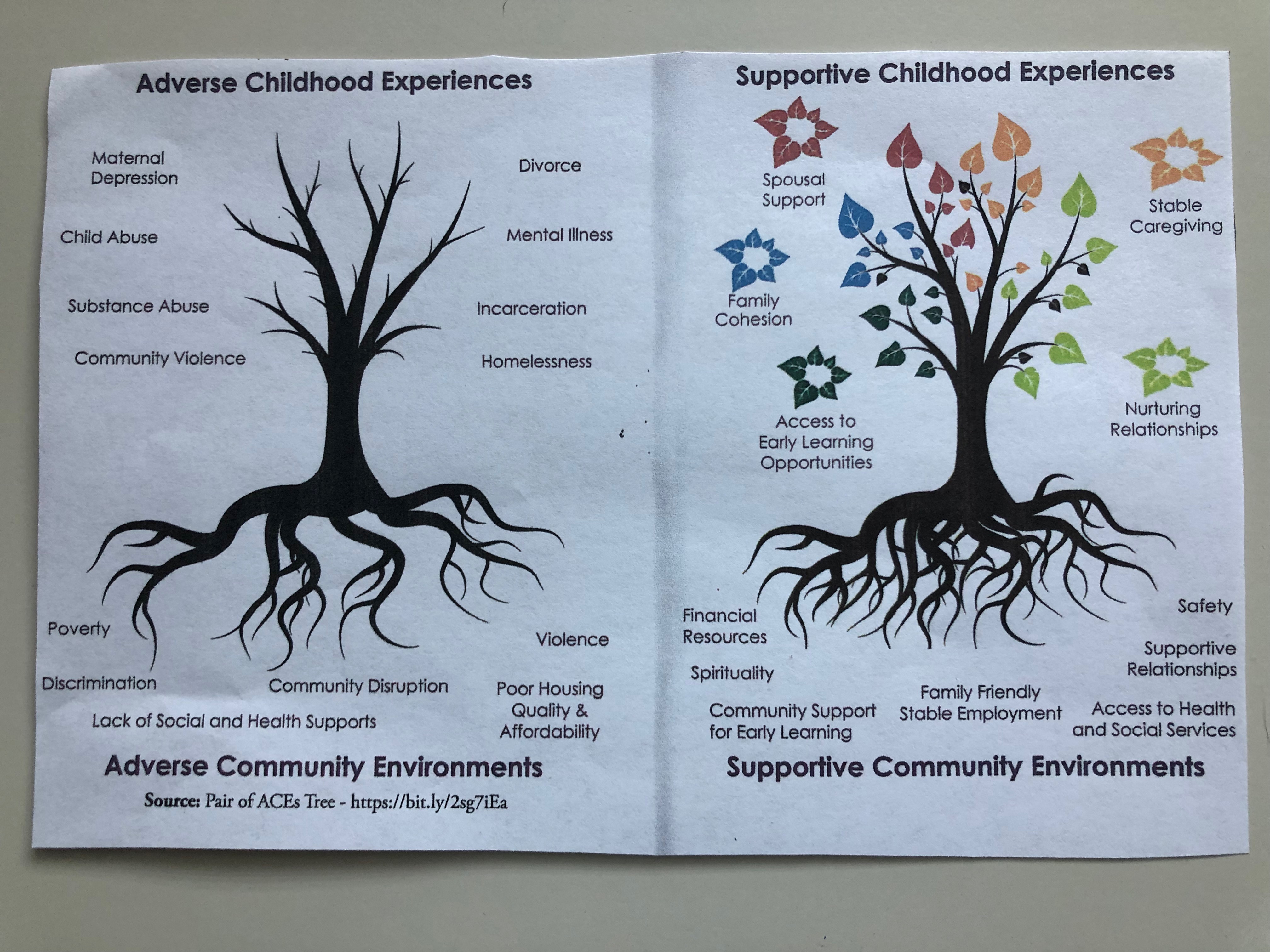 Harvard Center for the Developing Child: Building Adult capabilities to improve Child Outcomes
https://www.youtube.com/watch?v=urU-a_FsS5Y
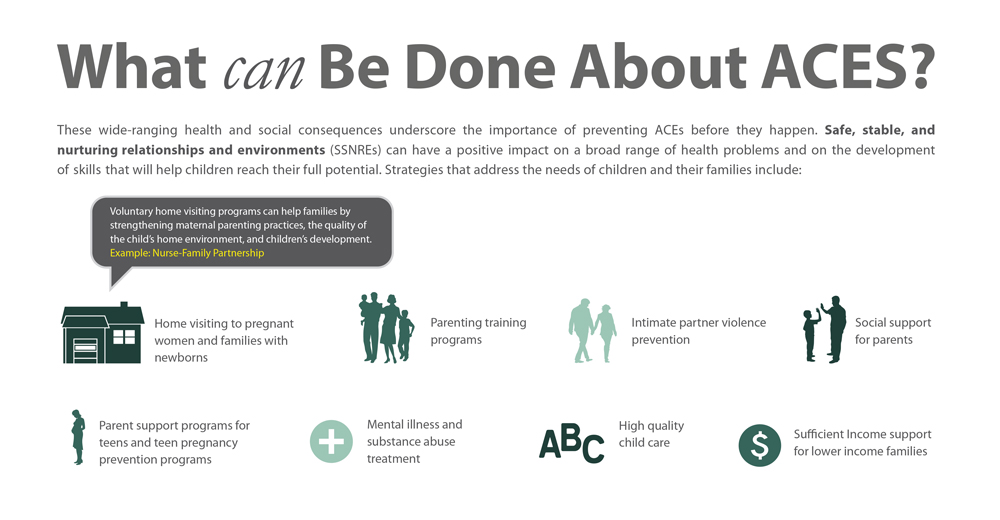 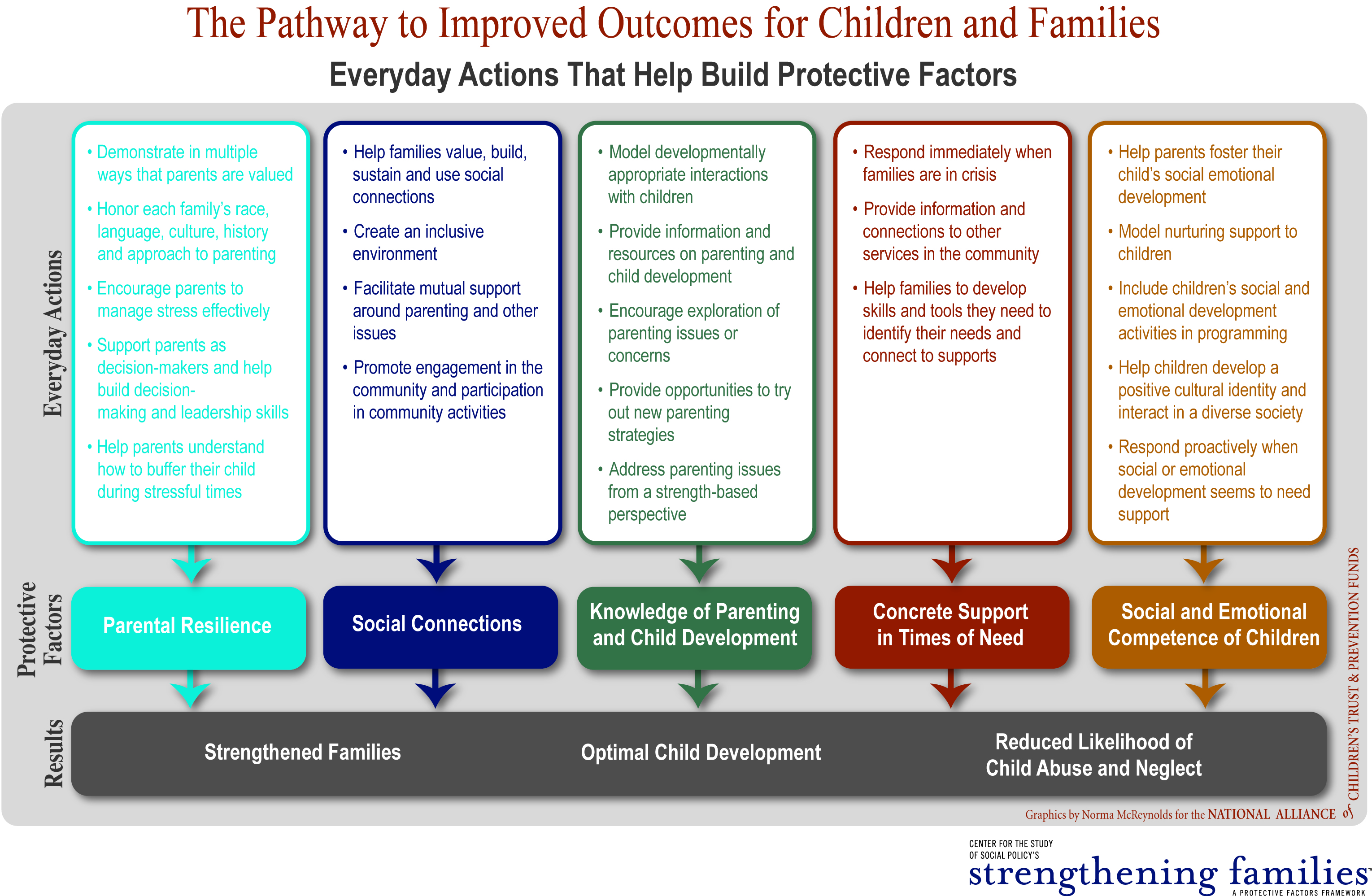 What can we Do?
Prevent
Foster resilience and build capabilities
Establish relationships with children, families, and partners

REALITY CHECK: Does our practice and policy manifest these? What barriers exist? What are we doing that promotes and impedes these growth factors for families?
Supporting Networks for Families
Preschool and Child Care
School District
Other Organizations
Anacortes Families
Churches
Local Business
Hospital
City
Service Clubs
[Speaker Notes: All of these agencies work to support families. Which are you connected with and how can you work with and through those organizations to improve and increase access and support? Examine what you currently do to build capabilities. Ask what can we do better? Example: Kiwanis Preschool scholarships—child is getting access to education and ability to work, parenting classes, Kaleidoscope Play and Learn, your club partnering with other clubs to address child care needs in town.  Continue to do good work. Let it spill over into your other organizations, inspire others. In what other ways can you expand, build, give, and serve?]
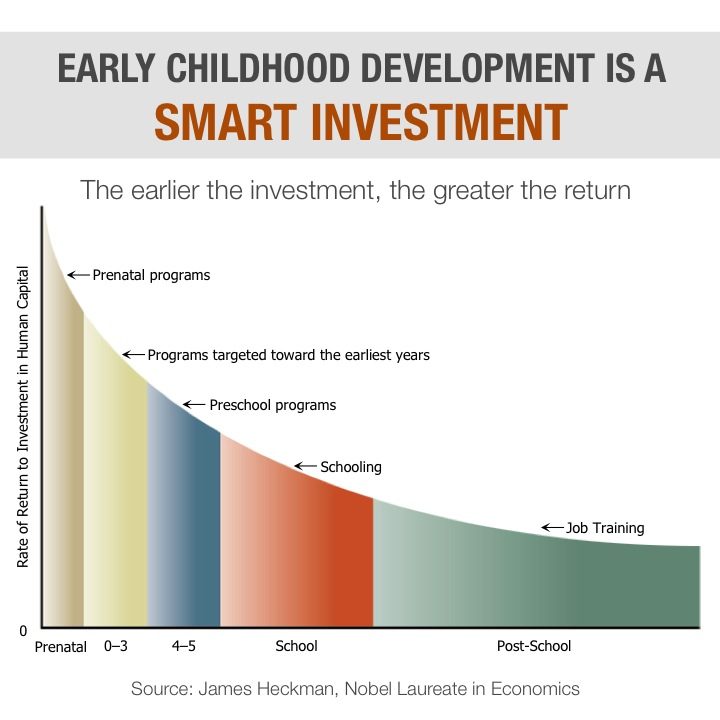 Early Learning Programs and Services- Anacortes Early Learning Coordinator
Other Early Learning Programs and Services
outreach efforts to build an informed community (such film screenings with panel discussions and presentations on EL and ACES)
applying for grants and securing funding
Family Fun Day (STEM)
preschool placement assistance
resource sharing with families (WIC, health, diapers, food, housing, safety, college scholarships, etc)
Resource Mapping: What Will you DO Now?
Howdy Partner (Identify &connect)
hatch a plan (conspire)
hook ‘em (appeal/inspire)
-Hospital
-Let’s offer parenting classes together! What resources can you offer?  I’ve got space and connections to specialists.
-You serve families, we serve families! You used to have parenting classes, now you don’t.  Why not? Tell me more.
Go Ahead; Be Judgmental!
Is it transactional or transformative? Seek to offer programs and services that truly LIFT our families.
Book 
Book + Lunch
Book + Lunch + Place to Eat
Book + Lunch + Place to Eat + Deliberate Exposure to Functional Practices